Evoluční ekologie jedince
Velikost těla jedince
Velikost  těla  v dospělosti
Frekvenční distribuce velikosti těla mezi druhy a rody monogeneí(upraveno podle Poulin, 1995)
Frekvenční distribuce velikosti těla volně žijících a parazitických Nematoda (upraveno podle Kirchner, 1980)
Frekvenční distribuce velikosti těla parazitických a volně žijících Copepoda (upraveno podle Poulin, 1995)
Frekvenční distribuce velikosti těla parazitických a volně žijících Isopoda (upraveno podle Poulin, 1995)
Vliv životní strategie
Allometrický vztah mezi hostitelem a parazitem
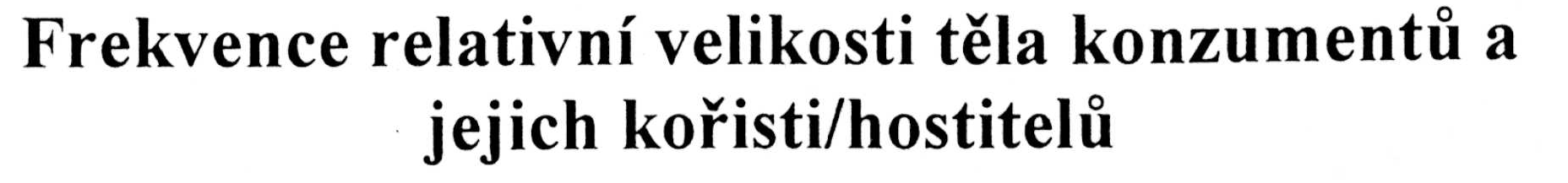 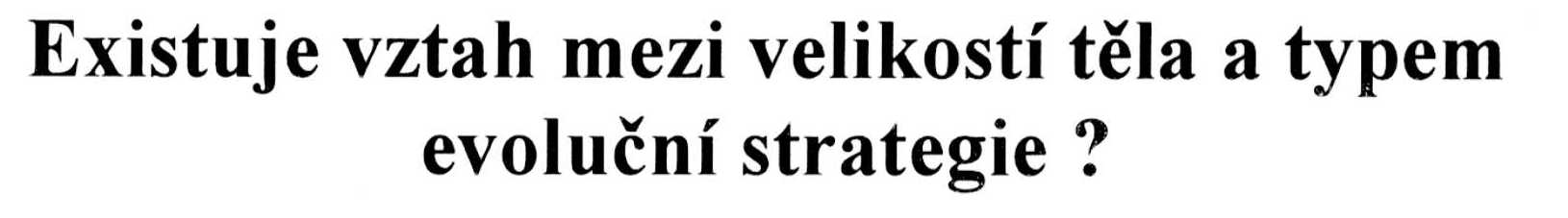 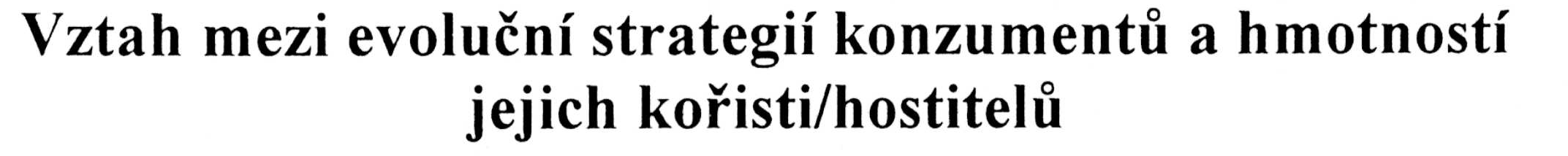 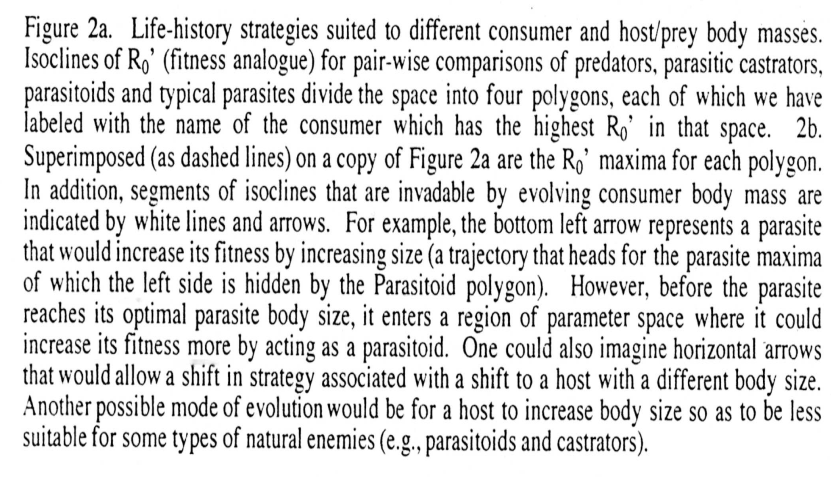 Typy vztahů mezi konzumenty
PARAZIT versus PREDÁTOR
PARAZIT  versus PARASITOID
PARAZIT  versus  KASTRÁTOR
PARAZIT  versus  PATOGEN
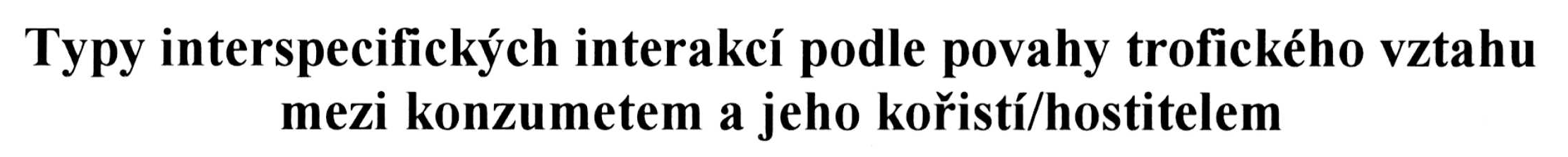 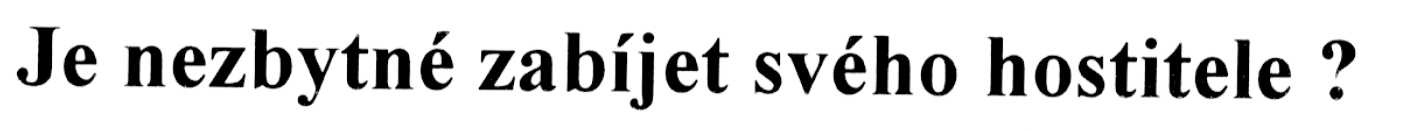 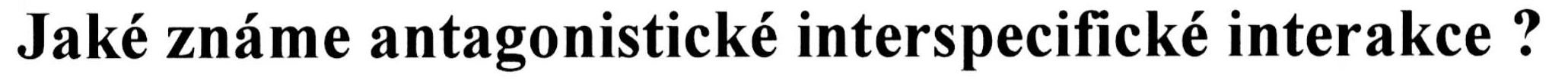 Příklady antagonistických interakcí
Vztah věku a velikosti
Vztah mezi růstem a plodností
Časná versus pozdní reprodukce
Časná versus pozdní reprodukce
Výhody časné reprodukce
Nevýhody časné reprodukce